Automotive Technology: Principles, Diagnosis, and Service
Seventh Edition
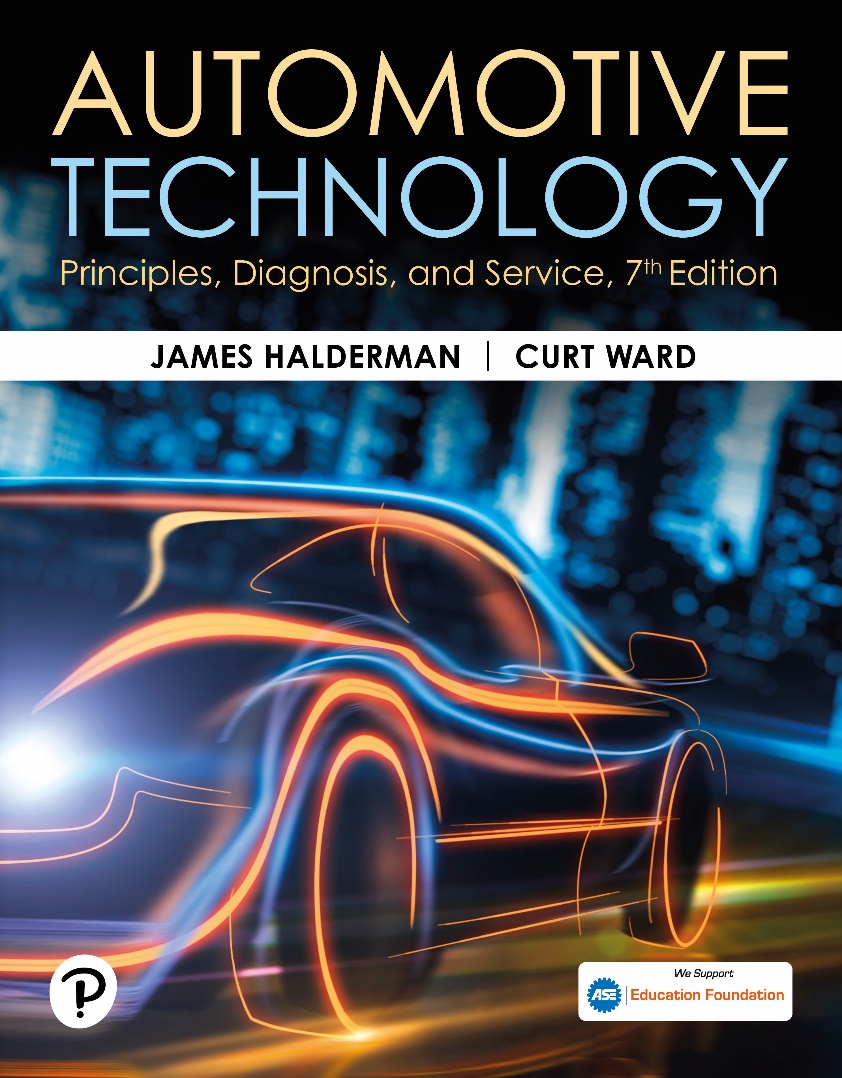 Chapter 42
Wiring Schematics and Circuit Testing
Copyright © 2023 Pearson Education, Inc. All Rights Reserved
[Speaker Notes: INSTRUCTOR NOTE: This presentation includes text explanation notes, you can use to teach the course.  When in SLIDE SHOW mode, you RIGHT CLICK and select SHOW PRESENTER VIEW, to use the notes.]
Learning Objectives
42.1 Describe what information wiring schematics include.
42.2 Interpret wiring schematics.
42.3 Explain the procedure to identify relay terminals.
42.4 Explain how to locate an open circuit.
42.5 Describe how to check for common power or ground.
42.6 Discuss circuit troubleshooting.
42.7 Explain the different methods to locate a short circuit.
42.8 Explain the procedure to troubleshoot an electrical problem.
Wiring Schematics And Symbols        (1 of 2)
Terminology
A wiring schematic, sometimes called a diagram, shows electrical components and wiring using symbols and lines to represent components and wires.
All circuit schematics or diagrams include:
Power-side of wiring, splices, connectors, wire size, wire color, trace color, circuit number, electrical components, ground path returns, fuses and switches
Wiring Schematics and Symbols        (2 of 2)
Circuit Information
The first color or color abbreviation is the color of the wire insulation.
The second color (if mentioned) is the color of the stripe or tracer on the base color.
Wire Size
Wire size is shown on all schematics.
Metric wire gauge size in square millimeters (mm2)
Standard wire using the A W G standard
Figure 42.1 Wire Color
The Center Wire is a Solid Color Wire, Meaning That the Wire has No Other Identifying Tracer or Stripe Color. The Two End Wires Could Be Labeled “B L U/W H T,” Indicating a Blue Wire With a White Tracer or Stripe
Chart 42.1 Wire Colors
Figure 42.2 Wiring Diagram
Typical section of a wiring diagram. Notice that the wire color changes at connection C210. The “0.8” represents the metric wire size in square millimeters
Figure 42.3 Symbols
Typical Electrical and Electronic Symbols Used in Automotive Wiring and Circuit Diagrams. Both the Conventional and the Global Symbols are Shown Side-by-Side to Make Reading Schematics Easier
Question 1: ?
What are the two ways the wire size may be displayed on the schematic?
Answer 1
mm2 or A W G Standard.
Schematic Symbols (1 of 4)
Battery
The plates of a battery are represented by long and short lines.
Wiring
Electrical wiring is shown as straight lines and with a few numbers and/or letters to indicate the wire size, circuit number, wire color, splices, connectors and location.
Schematic Symbols (2 of 4)
Electrical Components
Most electrical components have their own unique symbol that shows the basic function or parts.
Electric Motors
Electric motor symbol shows a circle with the letter M in the center and two electrical connections, one at the top and the other at the bottom.
Schematic Symbols (3 of 4)
Resistors
A resistor symbol is a jagged line representing resistance to current flow.
Capacitors
If one of the lines is curved, this indicates that the capacitor being used has a polarity.
Electrically Heated Unit
The grid-like symbol represents an electrically heated element.
Schematic Symbols (4 of 4)
Boxed Components
A solid line, the box is the entire component.
Dashed lines, it represents part of a component.
Switches
Normally open
Normally closed
Momentary contact
Figure 42.4 Typical Connector
In This Typical Connector, Note That the Positive Terminal is Usually a Female Connector
[Speaker Notes: TECH TIP: Read the Arrows
Wiring diagrams indicate connections by symbols that look like arrows. ● SEE FIGURE 42–4.
Do not read these “arrows” as pointers showing the direction of current flow. Also observe that the 
power side (positive side) of the circuit is usually the female end of the connector. If a 
connector becomes disconnected, it is difficult for the circuit to become shorted to ground or to 
another circuit because the wire is recessed inside the connector.]
Figure 42.5 Battery Symbol
The symbol for a battery. The positive plate of a battery is represented by the longer line and the negative plate by the shorter line
Figure 42.6 Ground Symbol
The Ground Symbol on the Left Represents an Earth Ground. the Ground Symbol on the Right Represents a Chassis Ground
Figure 42.7 From + to -
Starting At the Top, the Wire From the Ignition Switch is Attached to Terminal B of Connector C2, the Wire is 0.5 Mm2 (20- Gauge    A W G), and is Yellow. The Circuit Number is 5. The Wire Enters Connector C202 At Terminal B3
Figure 42.8 Terminal ID
The Electrical Terminals are Usually Labeled With a Letter or Number
Figure 42.9 Splice
Two Wires That Cross at the Dot Indicate That the Two are Electrically Connected
Figure 42.10 Wires that Cross
Wires that cross, but do not electrically contact each other, are shown with one wire bridging over the other
Animation: Working with Wiring Diagrams(Animation will automatically start)
Figure 42.11 C, G, S Location
Connectors (C), Grounds (G), and Splices (S) are Followed by a Number, Generally Indicating the Location in the Vehicle. G209 is Under the Dash
Figure 42.12 Ground G305
The Ground For the Battery is Labeled G305, Indicating the Ground Connector is Located in the Passenger Compartment of the Vehicle
Figure 42.13 Lightbulb Symbol
The Symbol for Lightbulbs Shows the Filament Inside a Circle, Which Represents the Glass Ampoule of the Bulb
Figure 42.14 Motor Symbol
An Electric Motor Symbol Shows a Circle With the Letter M in the Center and Two Black Sections That Represent the Brushes of the Motor
Figure 42.15 Resistor Symbol
Resistor Symbols Vary, Depending on the Type of Resistor
Figure 42.16 Rheostat
Rheostat Uses Only Two Wires—one is Connected to a Voltage Source and the Other is Attached to the Movable Arm
Figure 42.17 Capacitors
Symbols Used to Represent Capacitors. If One of the Lines is Curved, This Indicates That the Capacitor Being Used has a Polarity
Figure 42.18 Heated Grid
The Grid-Like Symbol Represents an Electrically Heated Element
Figure 42.19 Dotted Box Part
A Dashed Outline Represents a Portion (Part) of a Component
Figure 42.20 Solid Box Component
Solid Box Represents an Entire Component
Figure 42.21 Grounded Case
This Symbol Represents a Component That is Case Grounded
Figure 42.22 Switch Symbols
(a) symbol for a single-pole, single-throw (SPST) switch. This type of switch is normally open (N.O.) because nothing is connected to terminal that switch is contacting in its normal position. (b) single-pole, double-throw (SPDT) switch has 3 terminals. (c) A double-pole, single-throw (DPST) switch has 2 positions (off/on) and can control 2 separate circuits. (d) double-pole, double-throw (DPDT) switch has 6 terminals—3 for each pole. Note: Both (c) and (d) also show a dotted line between the 2 arms indicating that they are mechanically connected, called a “ganged switch.”
Figure 42.23 Momentary Switch
(a) A symbol for a normally open (N.O.) momentary switch. (b) A symbol for a normally closed (N.C.) momentary switch.
Figure 42.24 Headlight Switch
(a) A typical headlight circuit showing the colors of the wires. (b) A more complex circuit using colored pencils to indicate where there is voltage in the circuit will help diagnose the system if there is a fault.
[Speaker Notes: TECH TIP: Color-Coding Is Key to Understanding
Whenever diagnosing an electrical problem, it is common practice to print out the schematic of the circuit and take it to the vehicle. A meter is then used to check for voltage at various parts of the circuit to help determine whether there is a fault. The diagnosis can be made easier if the parts of the circuit are first color-coded using markers or color pencils.
The colors represent voltage conditions in various parts of a circuit. Once the circuit has been color- coded, it can be tested using the factory wire colors as a guide. ●         2–24.
TECH TIP: Divide the Circuit in Half
When diagnosing any circuit that has a relay, start testing at the relay and divide the circuit in half.
High-current portion: Remove the relay and check that there are 12 volts at the terminal 30 socket. If there is, the power side is okay. Use an ohmmeter and check between terminal 87 socket and ground. If the load circuit has continuity, there should be some resistance. If OL, the circuit is electrically open.  Control circuit (low current): With the relay
removed from the socket, check that there are 12 volts to terminal 86 with the ignition on and the control switch on. If not, check service information to see if power should be applied to terminal 86, and continue troubleshooting the switch power and related circuit.
Check the relay itself: Use an ohmmeter and mea- sure for continuity and resistance.
Between terminals 85 and 86 (coil), there should be 60 to 100 ohms. If not, replace the relay.
Between terminals 30 and 87 (high-amperage switch controls), there should be continuity (low ohms) when there is power applied to terminal 85 and a ground applied to terminal 86 that operates the relay. If OL is displayed on the meter set to read ohms, the circuit is open, which requires that the relay be replaced.
Between terminals 30 and 87a (if equipped), with the relay turned off, there should be low resistance (less than 5 ohms).]
Question 2: ?
How is an electrical motor identified on a schematic?
Answer 2
An electric motor symbol shows a circle with the letter M in the center and two black sections that represent the brushes of the motor.
Relay Terminal Identification
A relay is a magnetic switch that uses a movable armature to control a high-amperage circuit by using a low amperage electrical switch.
I S O Relay Terminal Identification
Coil (Terminals 85 and 86)
Load (Terminals 30, 87 and 87a)
Relay Spike Control
To reduce the induced voltage, some relays contain a diode connected across the coil.
Figure 42.25 Relay Contacts
A relay uses a movable arm to complete a circuit whenever there is a power at terminal 86 and a ground at terminal 85
Animation: Relay(Animation will automatically start)
Figure 42.26 Four-Terminal Relay
A Cross-sectional View of a Typical Four-Terminal Relay. Current Flowing Through the Coil (Terminals 86 And 85) Causes the Movable Arm (Called the Armature) to be Drawn Toward The Coil Magnet.
Figure 42.27 Typical Relay
A typical relay showing the schematic of the wiring in the relay
Frequently Asked Question: What Is the Difference between a Relay and a Solenoid
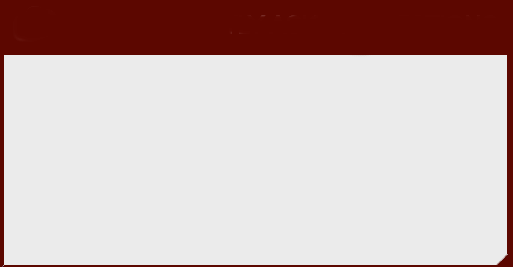 ?   Frequently Asked Question
What Is the Difference between a Relay and a Solenoid? Often, these terms are used differently among vehicle manufacturers, which can lead to some confusion.  Relay: A relay is an electromagnetic switch that uses a movable arm. Because a relay uses a movable arm, it is generally limited to current flow not exceeding 30 amperes.  Solenoid: A solenoid is an electromagnetic switch that uses a movable core. Because of this type of design, a solenoid is capable of handling 200 amperes or more. It is used in the starter motor circuit and other high-amperage applications, such as in the glow plug circuit of diesel engines.
Figure 42.28 Relay Positions
All Schematics are Shown in Their Normal, Non-Energized Position
Figure 42.29 Horn Circuit
A Horn Circuit. Note That the Relay Contacts Supply the Heavy Current to Operate the Horn When the Horn Switch Simply Completes a Low-current Circuit to Ground, Causing the Relay Contacts to Close
Figure 42.30 Solid-State Control
When the Relay or Solenoid Coil Current is Turned Off, The Stored Energy in the Coil Flows Through the Clamping Diode and Effectively Reduces Voltage Spike
Figure 42.31 Spike Reduction
A Resistor Used in Parallel With the Coil Windings is a Common Spike Reduction Method Used in Many Relays
Locating an Open Circuit
The typical procedure for locating an open circuit involves the following steps.
Perform a thorough visual inspection.
Print out the schematic.
Check everything that does and does not work.
Check for voltage.
Animation: Series Circuit Open(Animation will automatically start)
Animation: Parallel Circuit, Open(Animation will automatically start)
Common Power Or Ground
When diagnosing an electrical problem that affects more than one component or system, check the electrical schematic for a common power source or a common ground. 
Example:
Under-hood light
Inside lighted mirrors
Dome light
Left-side courtesy light
Right-side courtesy light
Figure 42.32 One Fuse Power
A Typical Wiring Diagram Showing Multiple Switches and Bulbs Powered by One Fuse
Figure 42.33 Add a Relay
To Add Additional Lighting, Simply Tap Into An Existing Light Wire And Connect A Relay. Whenever The Existing Light Is Turned On, The Coil Of The Relay Is Energized
[Speaker Notes: TECH TIP: Do It Right—Install a Relay
Often the owners of vehicles, especially owners of pickup trucks and sport utility vehicles (SUVs), want to add additional electrical accessories or lighting. It is tempting in these cases to simply splice into an existing circuit. However, when another circuit or component is added, the current that flows through the newly added component is also added to the current for the original component. This additional current can easily overload the fuse and wiring. Do not simply install a larger amperage fuse; the wire gauge size was not engineered for the additional current and could overheat.  The solution is to install a relay, which uses a small coil to create a magnetic field that causes a movable arm to switch on a higher current circuit. The typical relay coil has 50 to 150 ohms (usually 60 to 100 ohms) of resistance and requires just 0.24 to 0.08 ampere when connected to a 12 volt source. This small additional current is not enough to overload the existing circuit. SEE FIGURE 42-33 FOR how additional lighting can be added.]
Circuit Troubleshooting Procedure
Example: Backup lights are inoperative
Verify the malfunction
Check for everything else that does not operate correctly
Check fuse for backup lights
Check for voltage at the backup light socket
Figure 42.34 Check the Fuse First
Always Check the Simple Things First. Check the Fuse For the Circuit You are Testing
[Speaker Notes: CASE STUDY: The Electric Mirror Fault Story
A customer noticed that the electric mirrors stopped working. The service technician checked all electrical components in the vehicle and discovered that the interior lights were also not working.  The interior lights were not mentioned by the customer as being a problem most likely because the driver only used the vehicle in daylight hours.
The service technician found the interior light and power accessory fuse blown. Replacing the fuse restored the proper operation of the electric outside mirror and the interior lights. However, what caused the fuse to blow? A visual inspection of the dome light, next to the electric sunroof, showed an area where a wire was bare. Evidence showed the bare wire had touched the metal roof, which could cause the fuse to blow. The technician covered the bare wire with a section of vacuum hose and then taped the hose with electrical tape to complete the repair.
Summary:
Complaint—The electric power mirrors stopped working.
Cause—A blown fuse due to a fault in the wiring at the dome light.
Correction—Repaired the wiring at the dome light, which restored the proper operation of the electric mirrors that shared the same fuse as the dome light.]
Animation: Test Fuse, Meter(Animation will automatically start)
Locating a Short Circuit (1 Of 3)
Definition
A short circuit is an electrical connection to another wire or to ground before the current flows through some or all of the resistance in the circuit.
Fuse Replacement Method
Disconnect one component at a time and then replace the fuse. Not the preferred method.
Circuit Breaker Method
The circuit breaker alternately opens and closes the circuit, protecting the wiring from overheating.
Locating a Short Circuit (2 Of 3)
Test Light Method
Remove the blown fuse and connect a test light to the terminals of the fuse holder (polarity does not matter).
Buzzer Method
The buzzer method is similar to the test light method, but uses a buzzer to replace a fuse and act as an electrical load.
Ohmmeter Method
Remove power from the circuit and measure continuity to ground.
Locating a Short Circuit (3 Of 3)
Gauss Method
A Gauss gauge is a handheld meter that responds to weak magnetic fields.
Circuit Tracer
The tone is generated as long as there is a continuous electrical path along the circuit.
Frequently Asked Question: Where to Start?
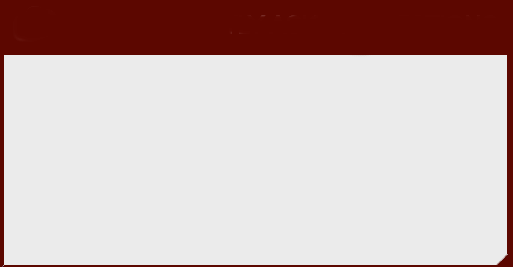 ?   Frequently Asked Question
Where to Start? Where does a technician start the troubleshooting when using a wiring diagram? HINT 1 If the circuit contains a relay, start your diagnosis at the relay. The entire circuit can be tested at the terminals of the relay.  HINT 2 The easiest first step is to locate the unit on the schematic that is not working or not working correctly. a. Trace where the unit gets its ground connection.  b. Trace where the unit gets its power connection.  Often a ground is used by more than one component. Therefore, ensure that everything else is working correctly. If not, the fault may lie at the common ground (or power) connection. HINT 3 Divide circuit in half by locating a connector or a part of the circuit that can be accessed easily. heck for power and ground at this midpoint. This step could save you time.  HINT 4 Use fused jumper wire to substitute a ground or a power source to place a suspected switch or section of wire.
Figure
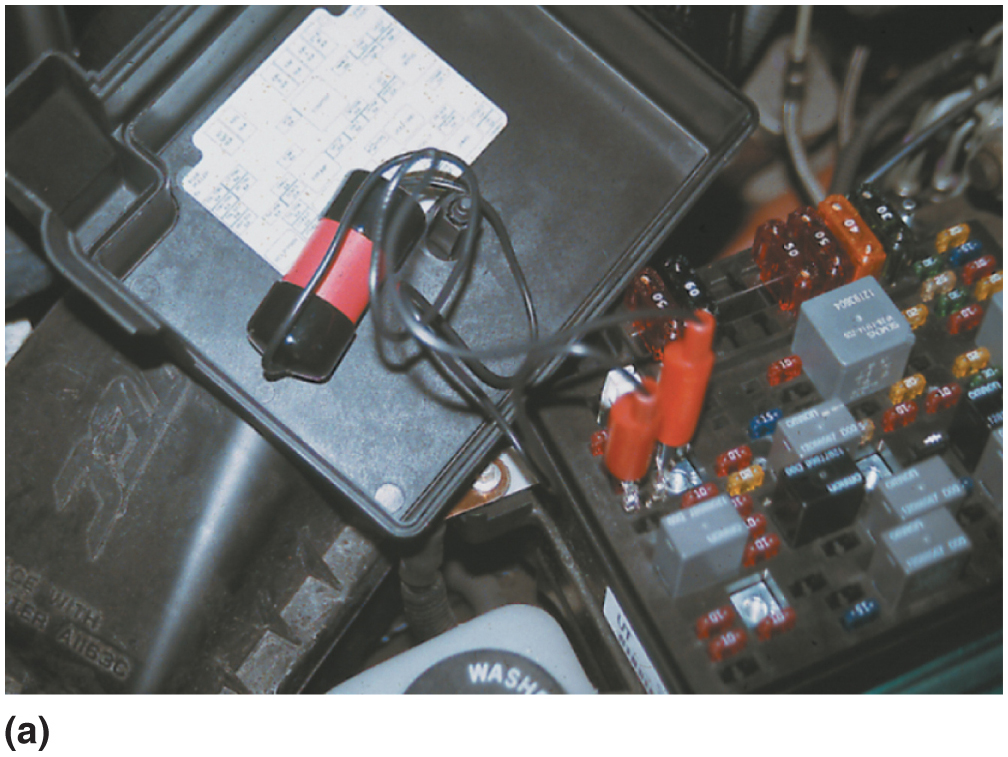 Figure 42.35 Gauss Gauge
(a) After removing the blown fuse, a pulsing circuit breaker is connected to the terminals of the fuse. (b) The circuit breaker causes current to flow, then stop, then flow again, through the circuit up to the point of the short-to-ground. By observing the Gauss gauge, the location of the short is indicated near where the needle stops moving due to the magnetic field created by the flow of current through the wire
[Speaker Notes: GAUSS GAGE METHOD
If a short circuit blows a fuse, a special pulsing circuit breaker (similar to a flasher unit) can be installed in the circuit in place of the fuse. Current flows through the circuit until the circuit breaker opens the circuit. As soon as the circuit breaker opens the circuit, it closes again. This on-and-off current flow creates a pulsing magnetic field around the wire carrying the current. A Gauss gauge is a handheld meter that responds to weak magnetic fields. It is used to observe this pulsing magnetic field, which is indicated on the gauge as needle movement. This pulsing magnetic field registers on the Gauss gauge, even through the metal body of the vehicle. A needle-type compass
can also be used to observe the pulsing magnetic field. 
FIGURES 42–35 AND 42–36.]
Figure 42.36 Gauss Gauge Method
A Gauss Gauge Can be Used to Determine the Location of a Short Circuit Even Behind a Metal Panel
Figure 42.37 Tone Generator
A Tone Generator–Type Tester Used to Locate Open Circuits and Circuits That are Shorted-to-Ground
[Speaker Notes: TECH TIP: Heat or Movement
Electrical shorts are commonly caused either by movement, which causes the insulation around the wiring to be worn away, or by heat melting the insulation. When checking for a short circuit, first check the wiring that is susceptible to heat, movement, and damage.  Heat. Wiring near heat sources, such as the exhaust system, cigarette lighter, or alternator
Wire movement. Wiring that moves, such as in areas near the doors, trunk, or hood Damage. Wiring subject to mechanical injury, such as in the trunk, where heavy objects can move around and damaged wiring can also occur as a result of an accident or a previous repair]
Figure 42.38 Tone Generator Method
To Check for a Short-to-Ground Using a Tone Generator, Connect the Black Transmitter Lead to a Good Chassis Ground and the Red Lead to the Load Side of the Fuse Terminal
Animation: Tone Generator(Animation will automatically start)
Question 3: ?
How can a tone generator be used to locate a short circuit?
Answer 3
When the circuit is shorted the generator will emit a tone.
Electrical Troubleshooting Guide
When troubleshooting any electrical component, remember the following hints to identify the problem faster and more easily.
For a device to work, it must have power and ground.
If there is no power to a device, an open power side (blown fuse, etc.) is indicated.
If there is power on both sides of a device, an open ground is indicated.
If a fuse blows immediately, a grounded power-side wire is indicated.
[Speaker Notes: TECH TIP: Electrical Troubleshooting Guide
When troubleshooting any electrical component, remember the following hints to identify the problem faster and more easily:
For a device to work, it must have two things: power and ground. Often more than one circuit shares a single ground connector.
If there is no power to a device, an open power side (blown fuse, etc.) is indicated. Often more than one circuit is being protected by each fuse.
If there is power on both sides of a device, an open ground is indicated.  If a fuse blows immediately, a grounded power-side wire is indicated.  Most electrical faults result from heat or movement. Most non computer–controlled devices operate by opening and closing the power side of the circuit (power-side switch). Most computer-controlled devices operate by opening closing the ground side of the circuit (ground-side switch).]
Step-by-Step Troubleshooting
Determine the customer concern
Verify the customer’s concern
Perform a thorough visual inspection
Check for technical service bulletins (T S B s)
Locate the wiring schematic
Check the factory service information
Determine the root cause and repair the vehicle
Verify the repair
Figure 42.39 Anti-Static Spray
Anti-static Spray Can be Used by Customers to Prevent Being Shocked When They Touch a Metal Object Like the Door Handle
[Speaker Notes: TECH TIP: Wiggle Test
Intermittent electrical problems are common, yet difficult to locate. To help locate these hard-to-find problems, try operating the circuit and start wiggling the wires and connections that control the circuit. If in doubt where the wiring goes, try moving all the wiring starting at the battery. Pay particular attention to wiring running near the battery or the windshield washer container. Corrosion can cause wiring to fail, and battery acid fumes and alcohol-based windshield washer fluid can start or contribute to the problem. If you notice any change in the operation of the device being tested while wiggling the wiring, look closer in the area you were wiggling until you locate and correct
the actual problem.

CASE STUDY: Shocking Experience
A customer complained that after driving for a while, they got a shock whenever they grabbed the door handle when exiting the vehicle. The customer thought that there must be an electrical fault and that the shock was coming from the vehicle itself. In a way, the shock was caused by the vehicle, but it was not a fault.
The service technician sprayed the cloth seats with an antistatic spray and the problem did not reoccur. Obviously, a static charge was being created by the movement of the driver’s clothing on the seats and then discharged when the driver touched the metal
door handle. Figure 42-39.
Summary:
Complaint—Vehicle owner complained that they got shocked when the door handle was touched.
Cause—Static electricity was found to be the cause, not a fault with the vehicle.
Correction—The seats and carpet were sprayed with an antistatic spray and this corrected the concern.]
Electrical and Electronic Systems Videos and Animations
Videos Link: (A6) Electrical/Electronic Systems Videos
Animations Link: (A6) Electrical/Electronic Systems Animations
Copyright
This work is protected by United States copyright laws and is provided solely for the use of instructors in teaching their courses and assessing student learning. Dissemination or sale of any part of this work (including on the World Wide Web) will destroy the integrity of the work and is not permitted. The work and materials from it should never be made available to students except by instructors using the accompanying text in their classes. All recipients of this work are expected to abide by these restrictions and to honor the intended pedagogical purposes and the needs of other instructors who rely on these materials.
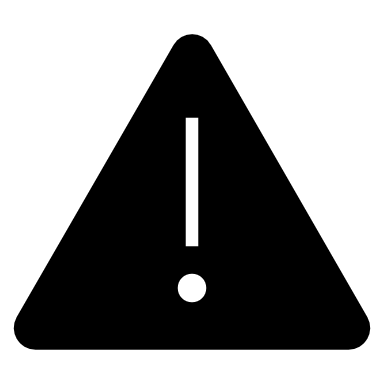